Lead Sulfide Quantum Dot Band Gap Investigations
J. Ryan Peterson
Thanks to: 
Dr. John S. Colton (advisor)
Kameron Hansen, Luis Perez, Cameron Olsen
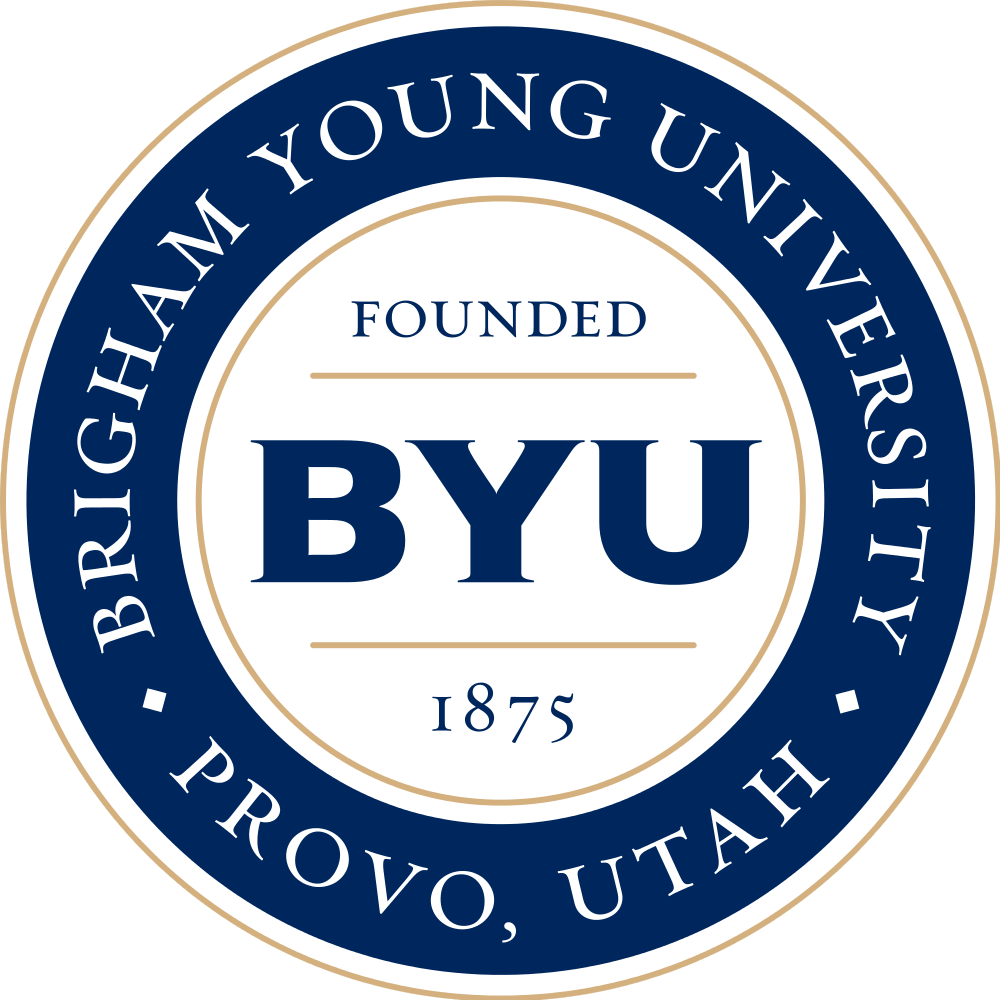 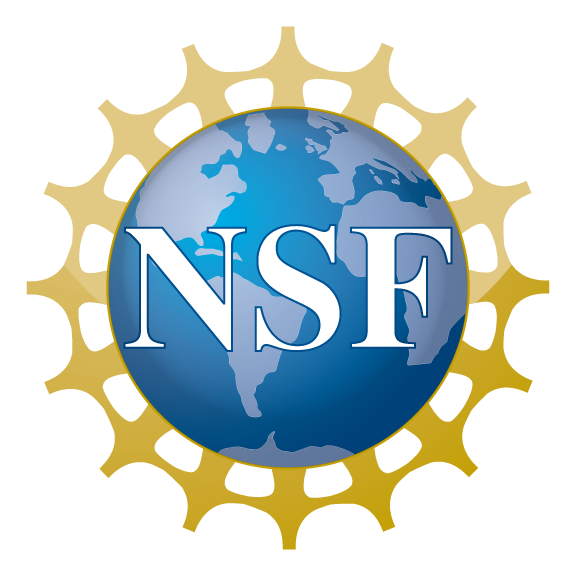 Quantum Dot Synthesis
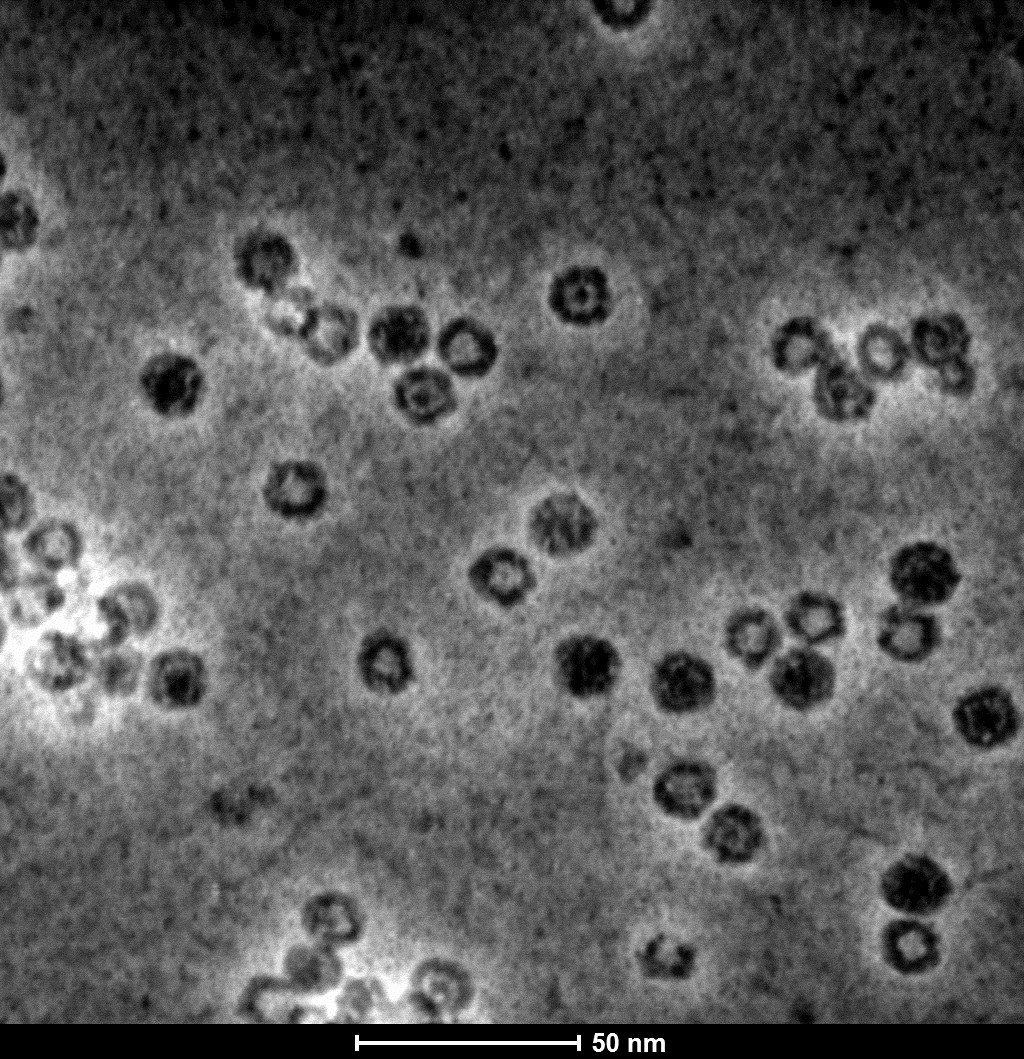 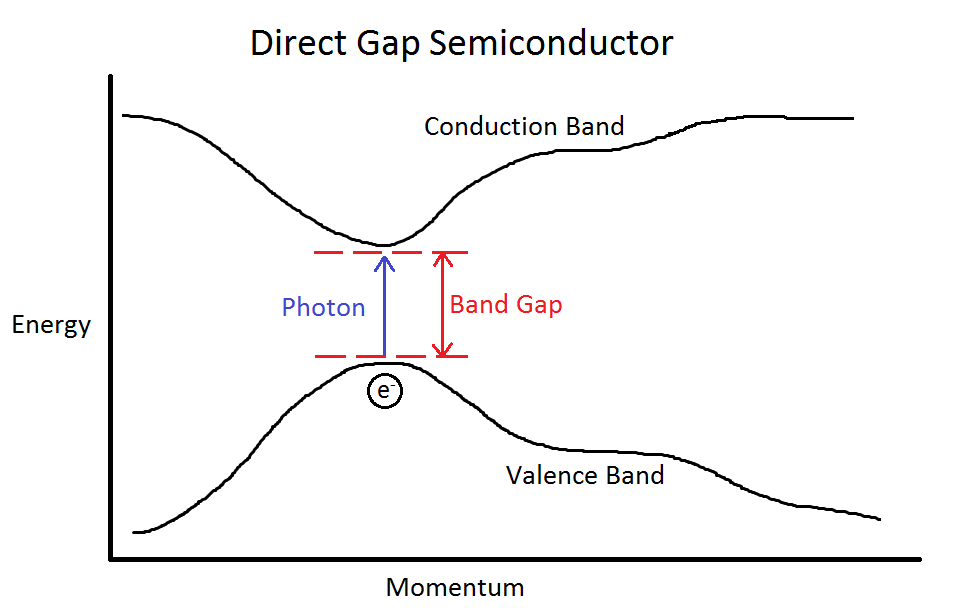 Different core sizes
[Speaker Notes: Explain how image was taken
Explain PL briefly
Mark FWHM and write that it equals .3eV explicitly]
Band gap distribution
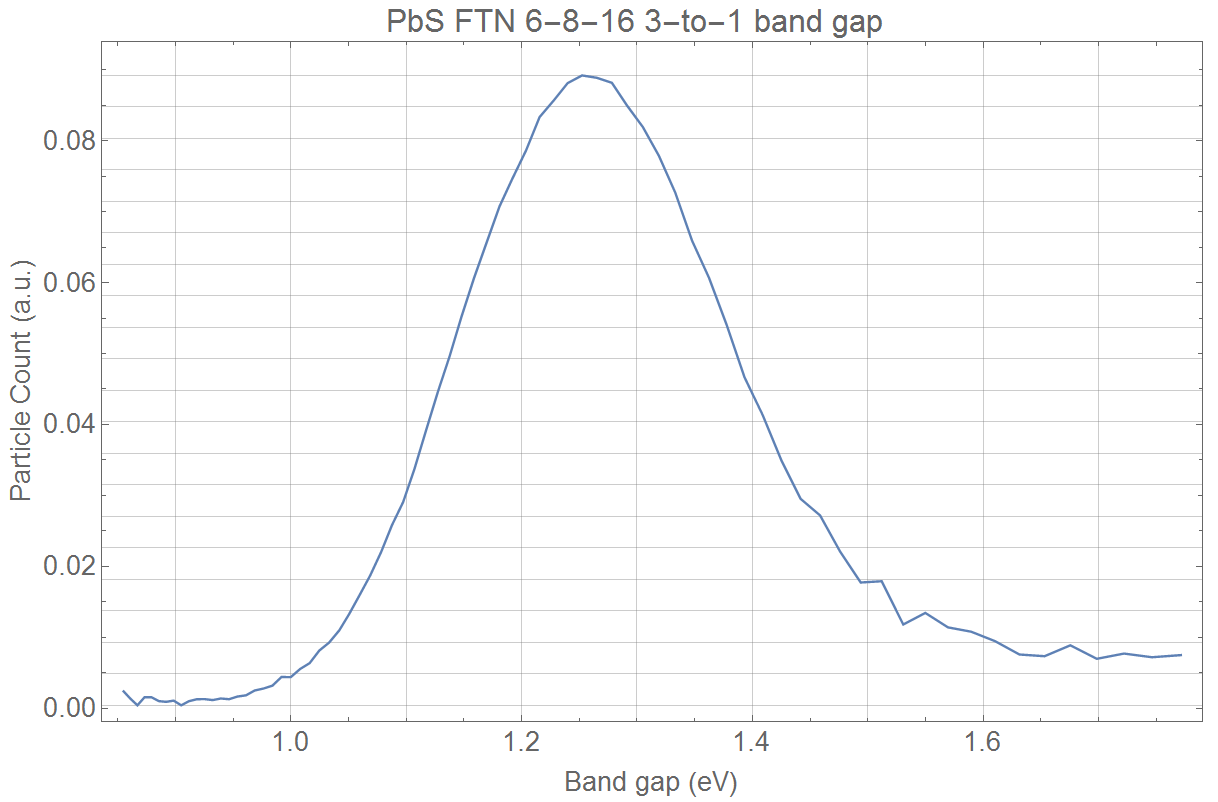 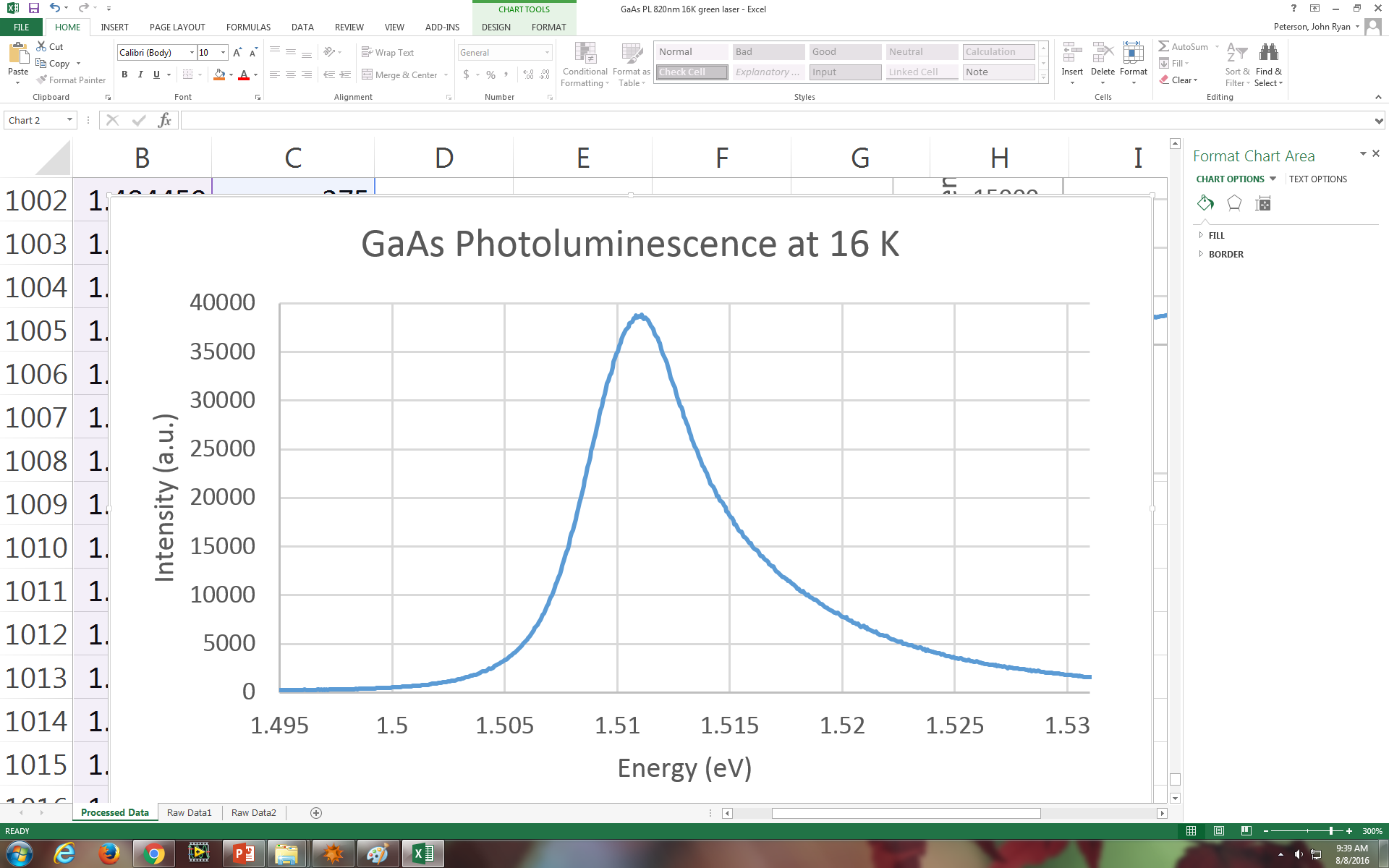 FWHM: 0.007 eV
FWHM: 0.3 eV
[Speaker Notes: Show a plot of a sharp PL result due to a single narrow band gap
Mark FWHM, write the number (.005eV or whatever)
Explain that the PL spectrum would be even narrower but is limited by the spectrometer resolution]
Varying Band Gap Energy Using the Brus Equation
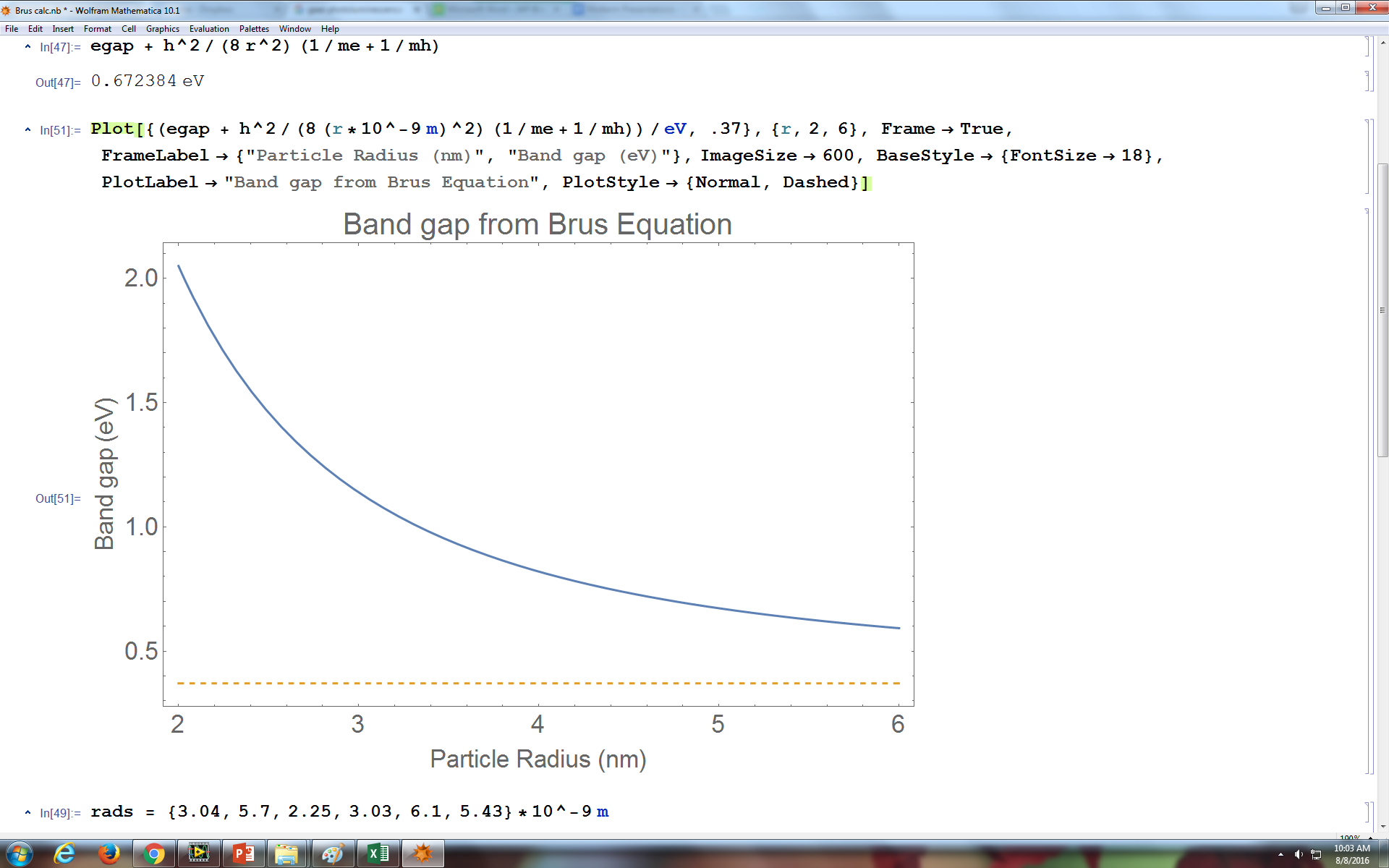 PbS quantum dot band gap
Bulk PbS band gap
[Speaker Notes: Show plot for Brus predictions on this page
Explain quantum confinement in the nanoparticles; that is why the band gap increases as the radius decreases.
If I have time, an even more thorough explanation might be good.
Explain how it was derived (assuming parabolic band structure and assuming periodic wavefunctions, so no edge effects)]
Photoluminescence Experimental Setup
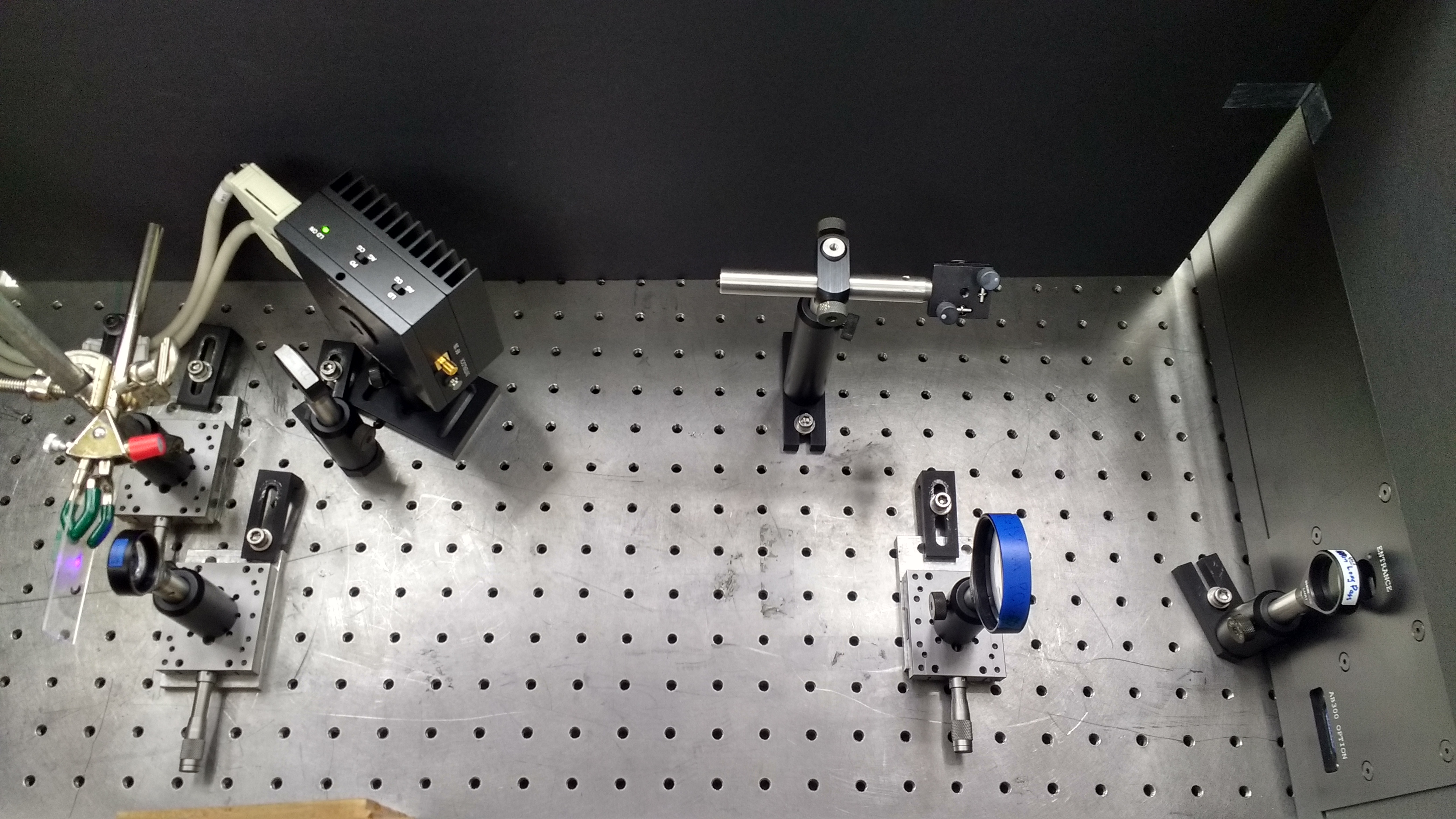 0.25m Spectrometer and Germanium Detector
398nm Diode Laser
Sample
[Speaker Notes: Label setup: sample, laser, spec, etc.
Say short wavelength, not high energy (they might think high power)]
PbS Photoluminescence
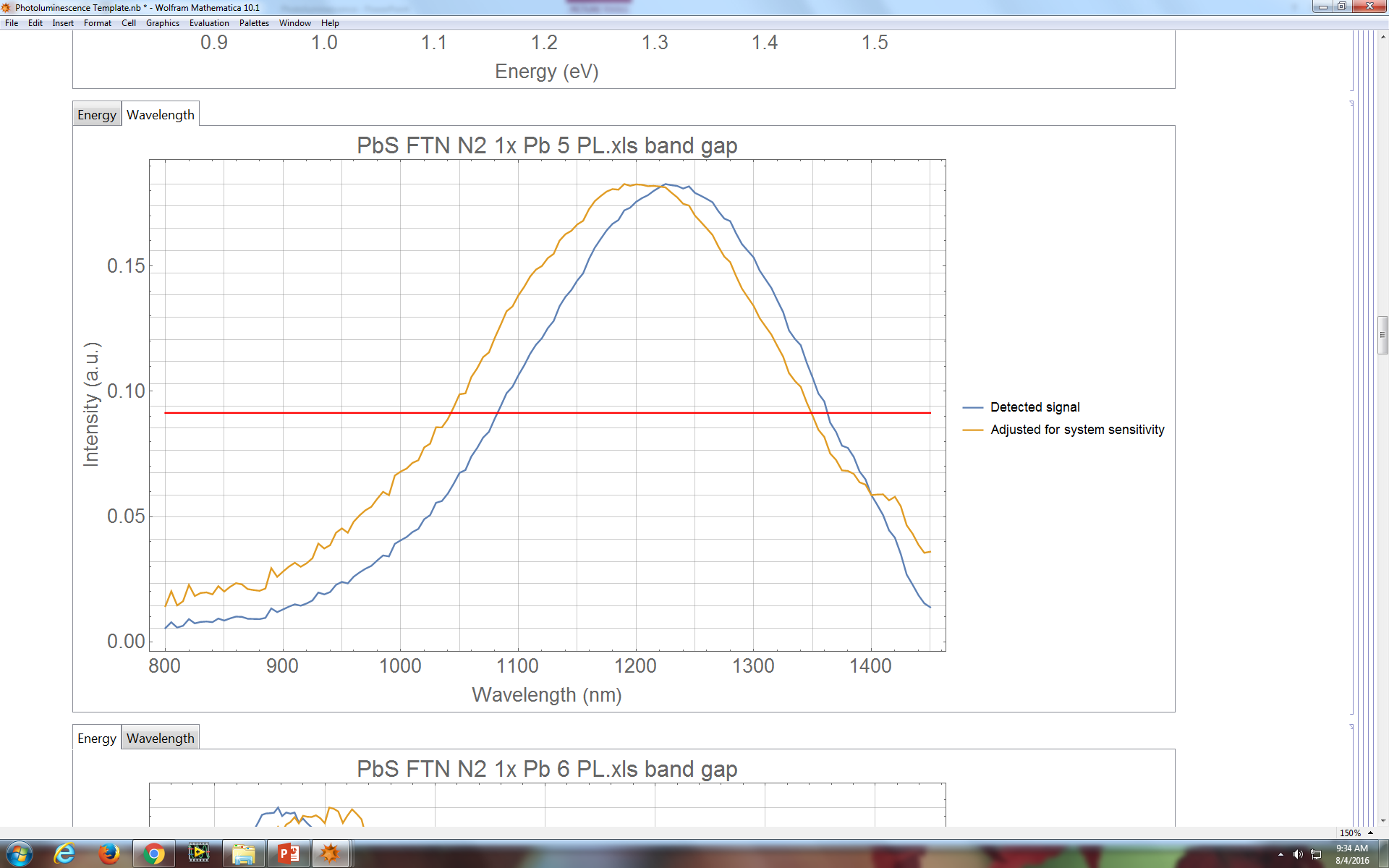 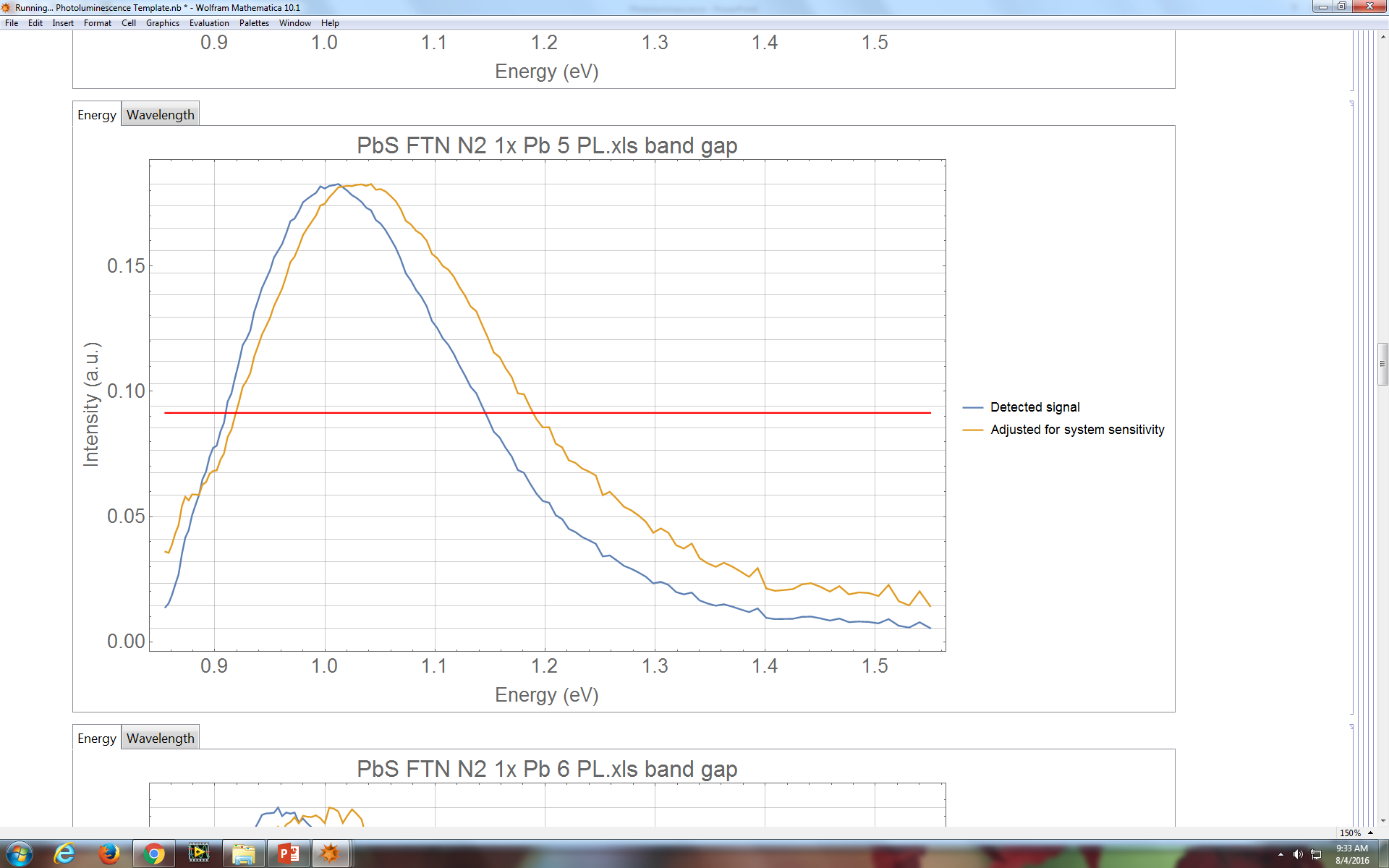 Signal adjusted for system sensitivity
Signal adjusted for system sensitivity
Measured signal
Half max
Half max
Measured signal
[Speaker Notes: Explain how the orange line is calculated]
Size and Band Gap Results
[Speaker Notes: Explain why we couldn’t measure below 0.93 eV
Explain that when the radius gets small, the assumptions made by the equation don’t hold. It assumes periodic wavefunctions, but the wavefunctions become very nonperiodic when 
Aerobic Sample 1
Aerobic Sample 3
Anaerobic Sample 3
Anaerobic Sample 6
Aerobic Sample 6]
Protection Against Photocorrosion
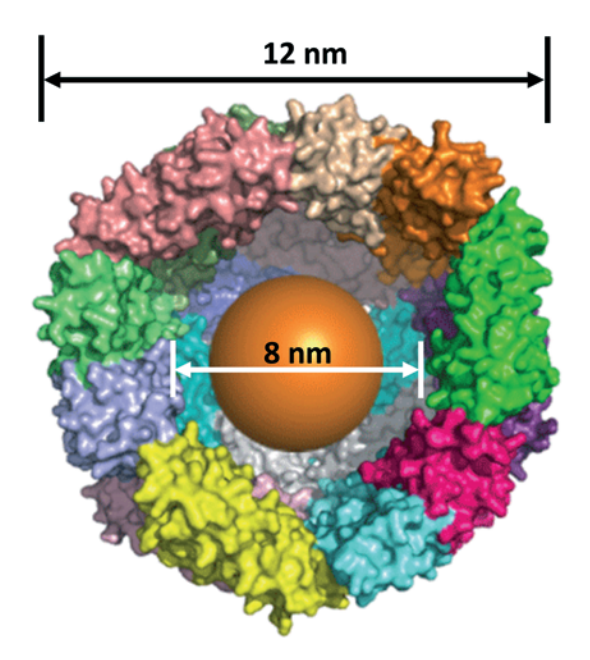 Catalysis Science & Technology, 2013, 3, 3103
[Speaker Notes: Cite ref in small print, may abbreviate
Find a different figure that is simpler or explain better what is going on in it.
Look up this equation again in Richard’s paper]
Thioglycerol PbS Time-Dependent PL
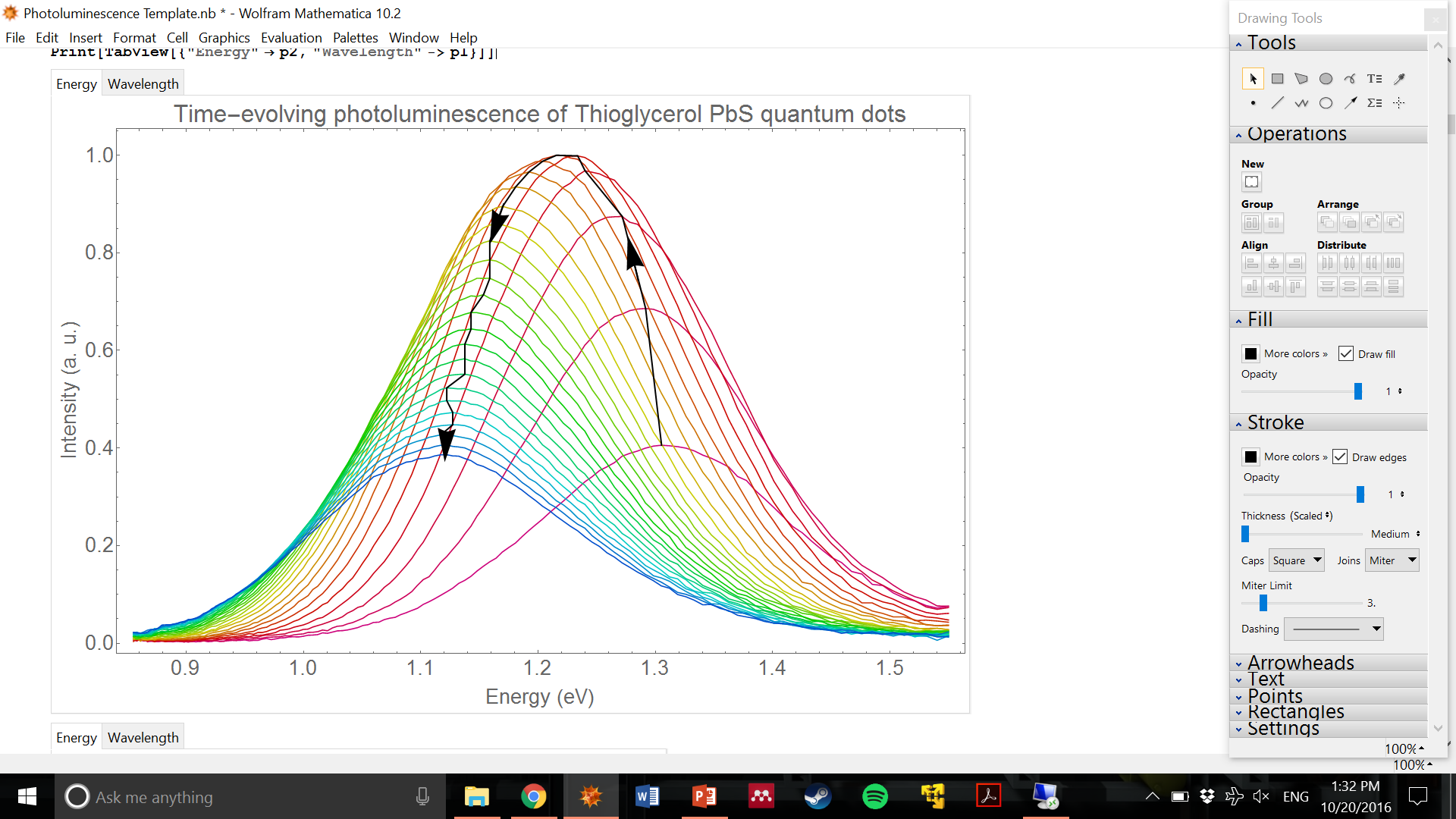 Spectra taken at 5 minute intervals
[Speaker Notes: This data was taken every four minutes, with the direction of the intensity and band gap indicated by the blue line.
Ask for advice on legend
Mention that after 3 hours, the emission was only 31% of the peak
Try rainbow plot colors
Write the illumination intensity and time interval on graph]
Ferritin PbS Time-Dependent PL
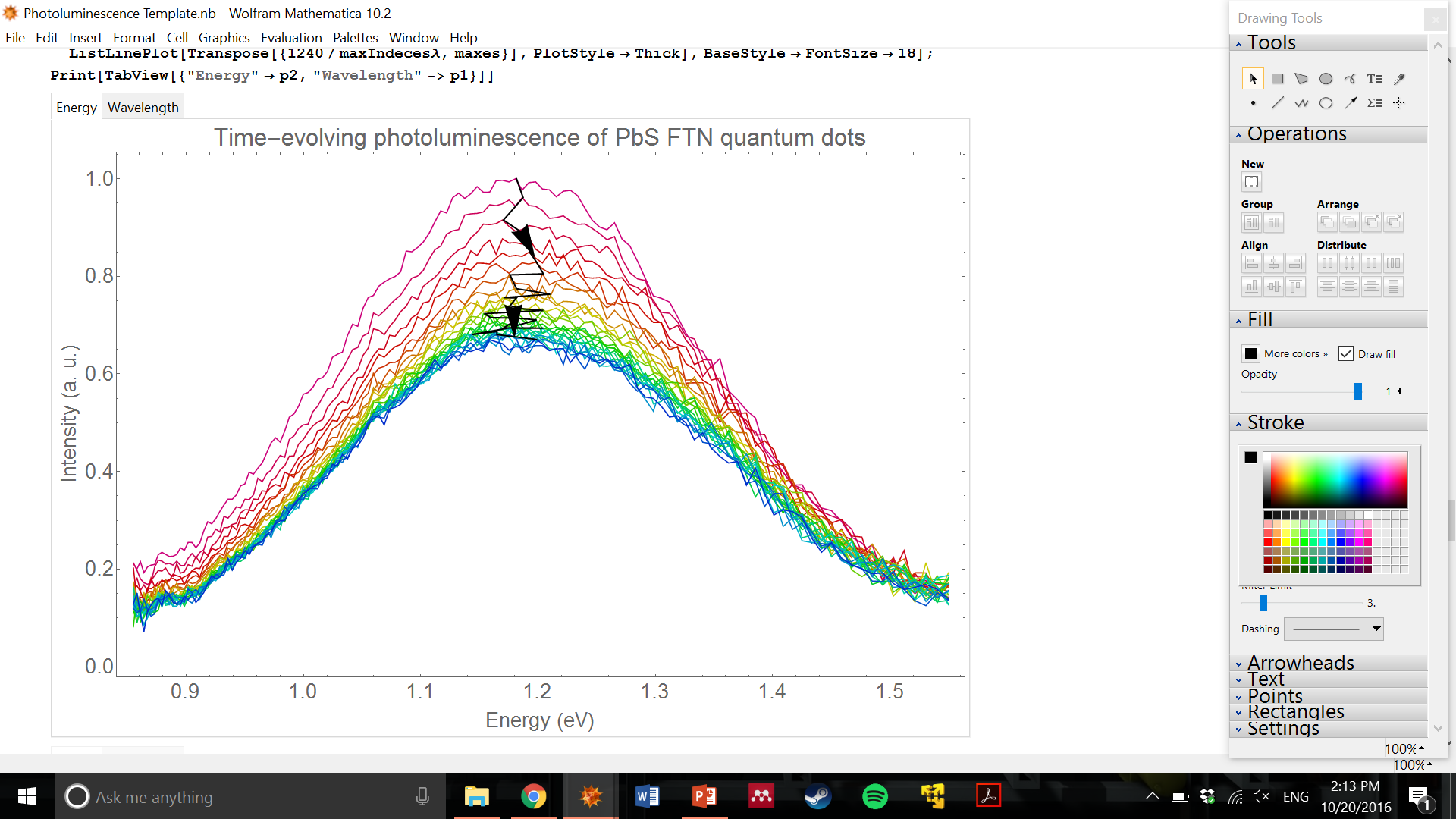 [Speaker Notes: PL Amplitude only decreases to 61% of original by 3 hours. By 10 hours, still 59%.
Explain why it is so noisy (weaker signal)
Maybe repeat to get clearer data]
Thioglycerol PbS Photocorrosion
Before
After
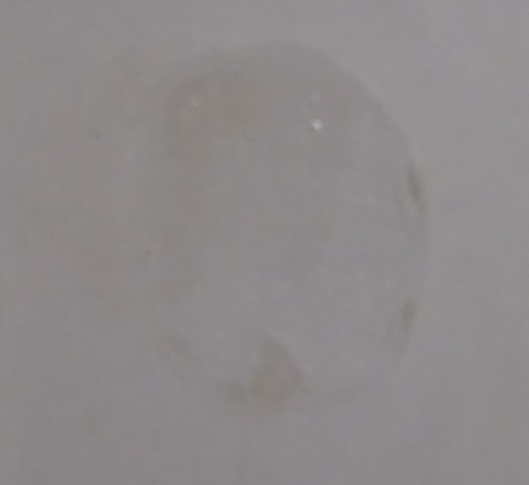 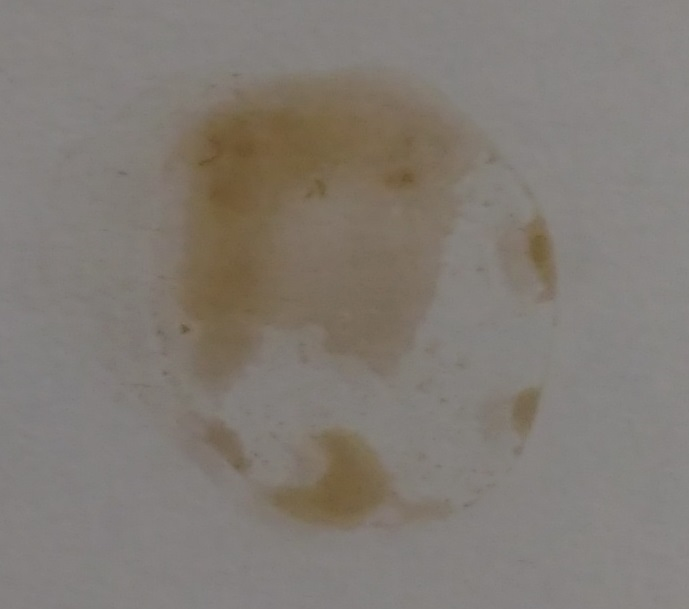 Thioglycerol-capped PbS
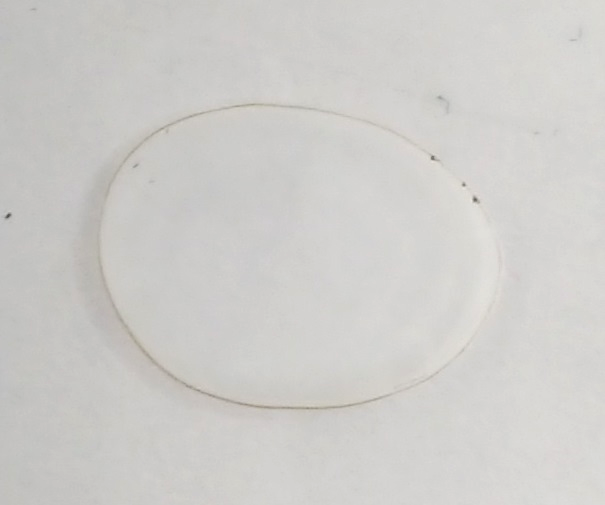 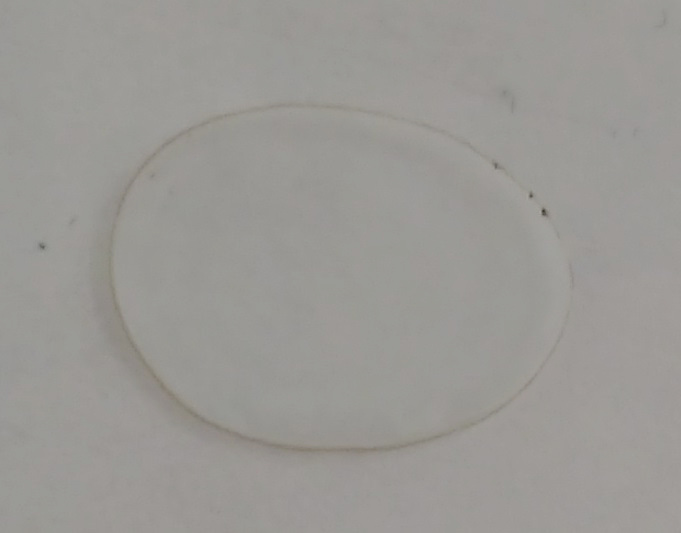 Ferritin-enclosed PbS
[Speaker Notes: Explain what these samples were exposed to: Xenon arc lamp at 3x solar intensity for two hours]
Conclusions and Future Work
Ferritin core size and band gap widely tunable
Ferritin effectively protects against photocorrosion
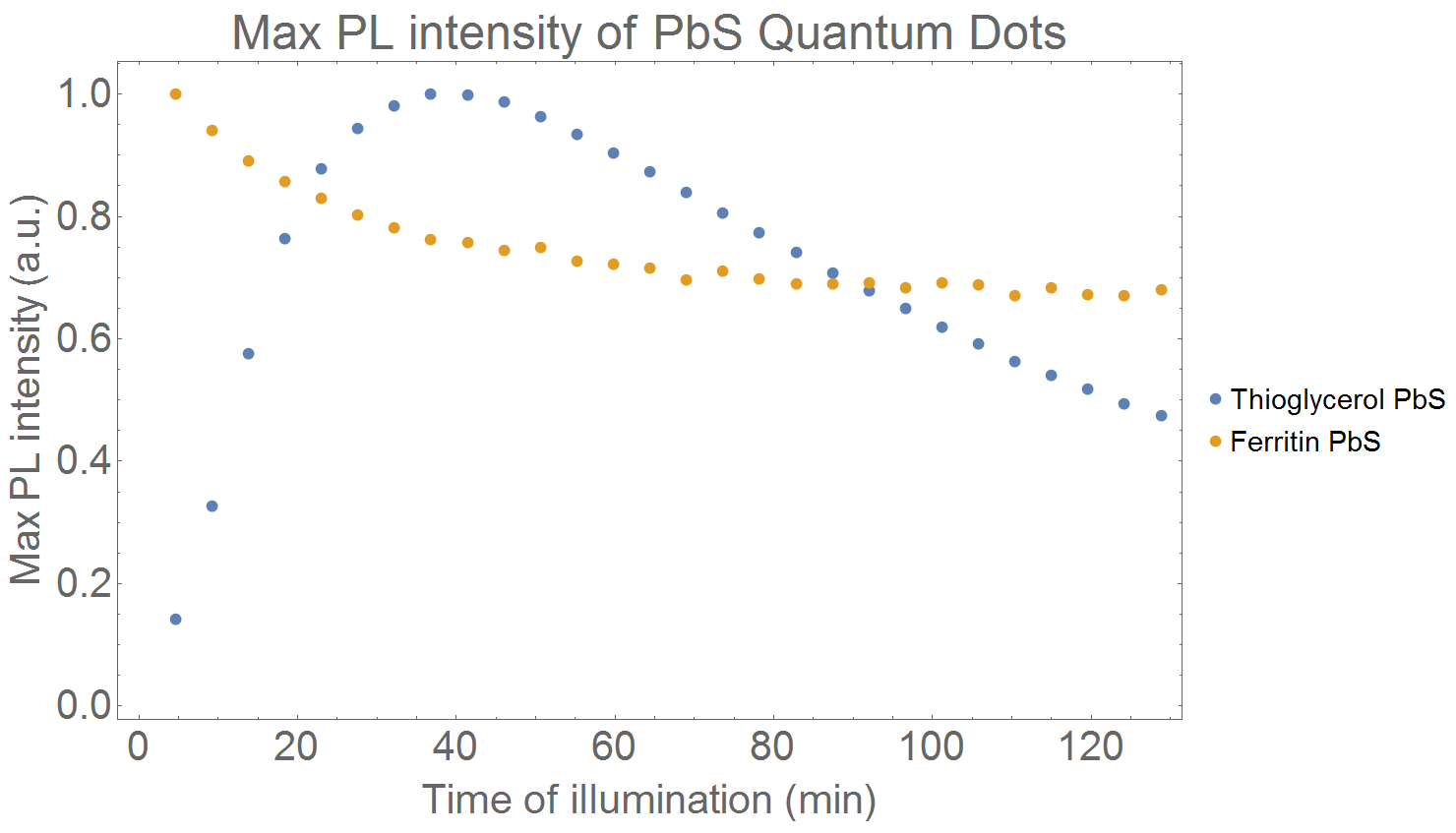 FTN-PbS 3 hours
Thio-PbS 3 hours
[Speaker Notes: Explain that these samples]
Measurement limits
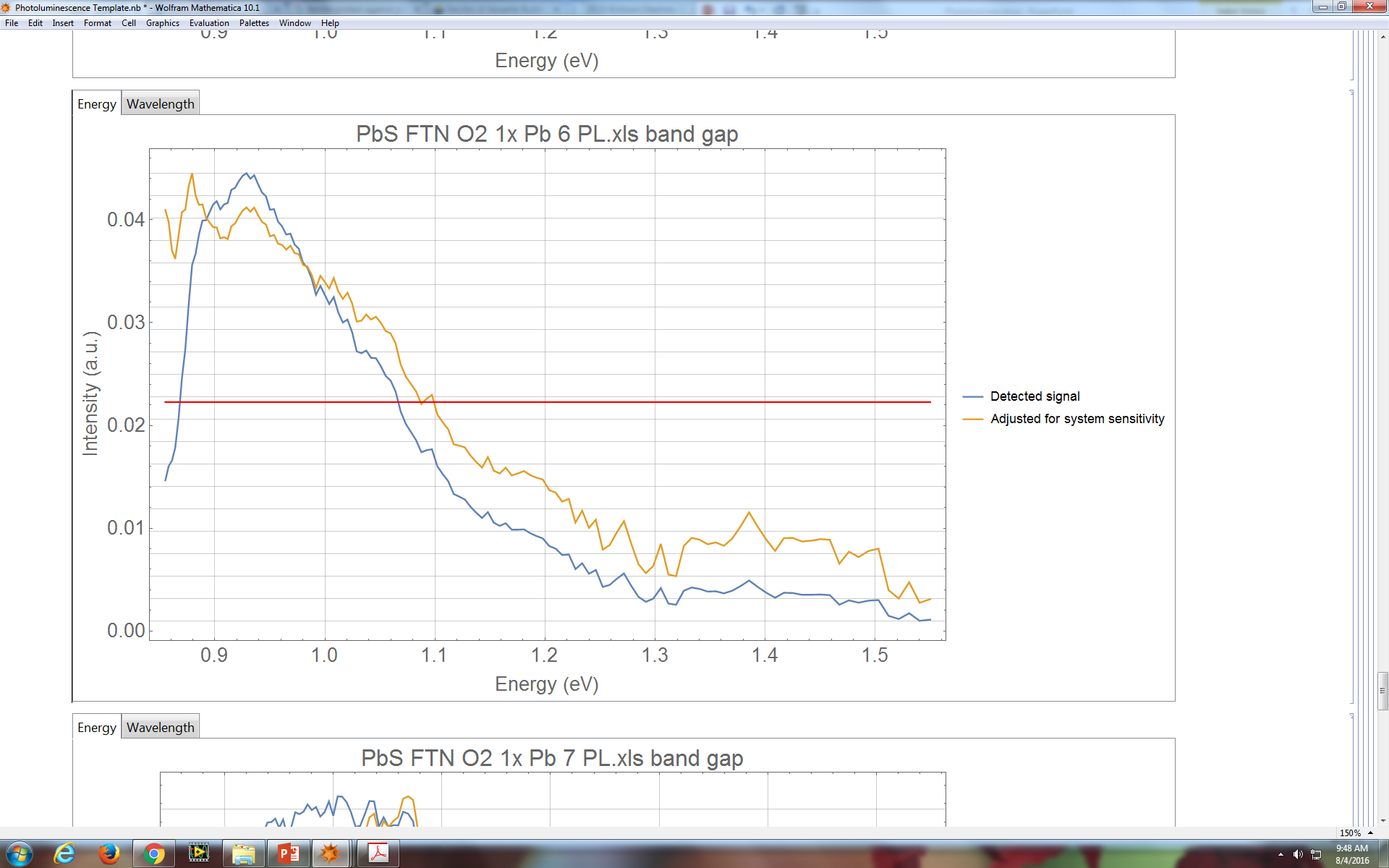 Detector Response
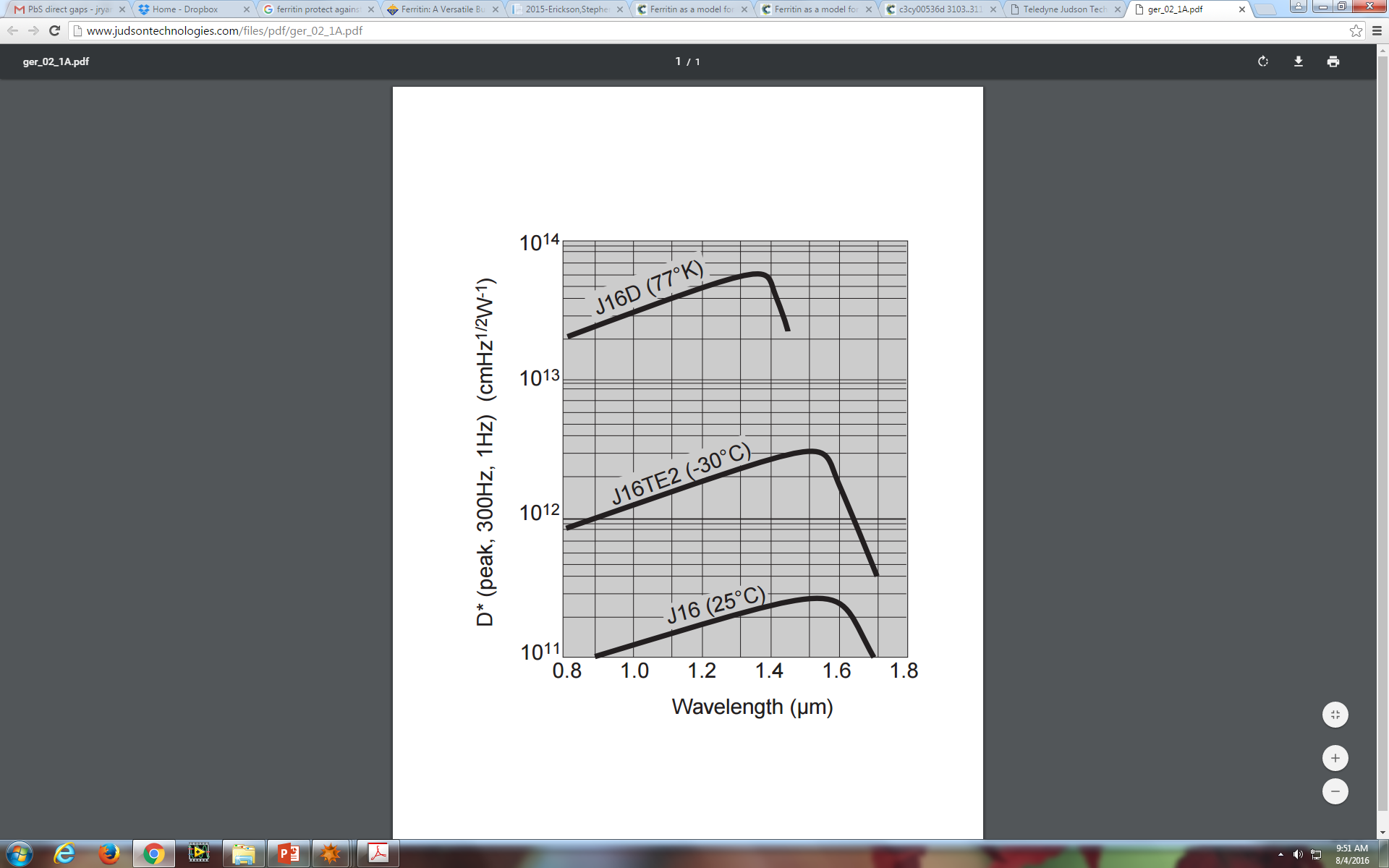 Signal adjusted for system sensitivity
Half max
Measured signal
[Speaker Notes: Explain spec response too]
Ferritin PbS Time-Dependent PL
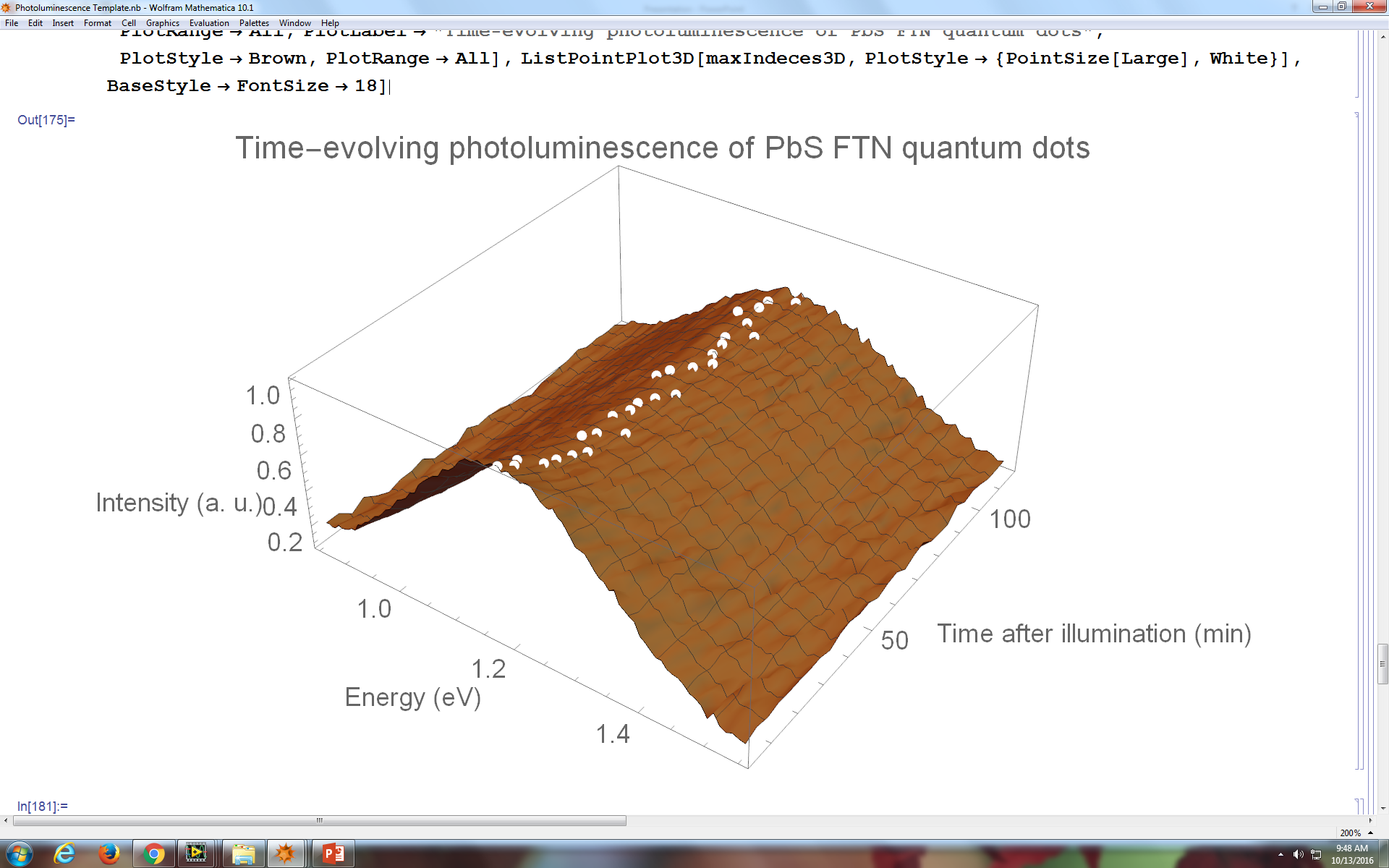 1.2 eV
[Speaker Notes: Point out stable band gap

This graph could be optional (or maybe both this and previous graph on one slide)]
Thioglycerol PbS Photocorrosion
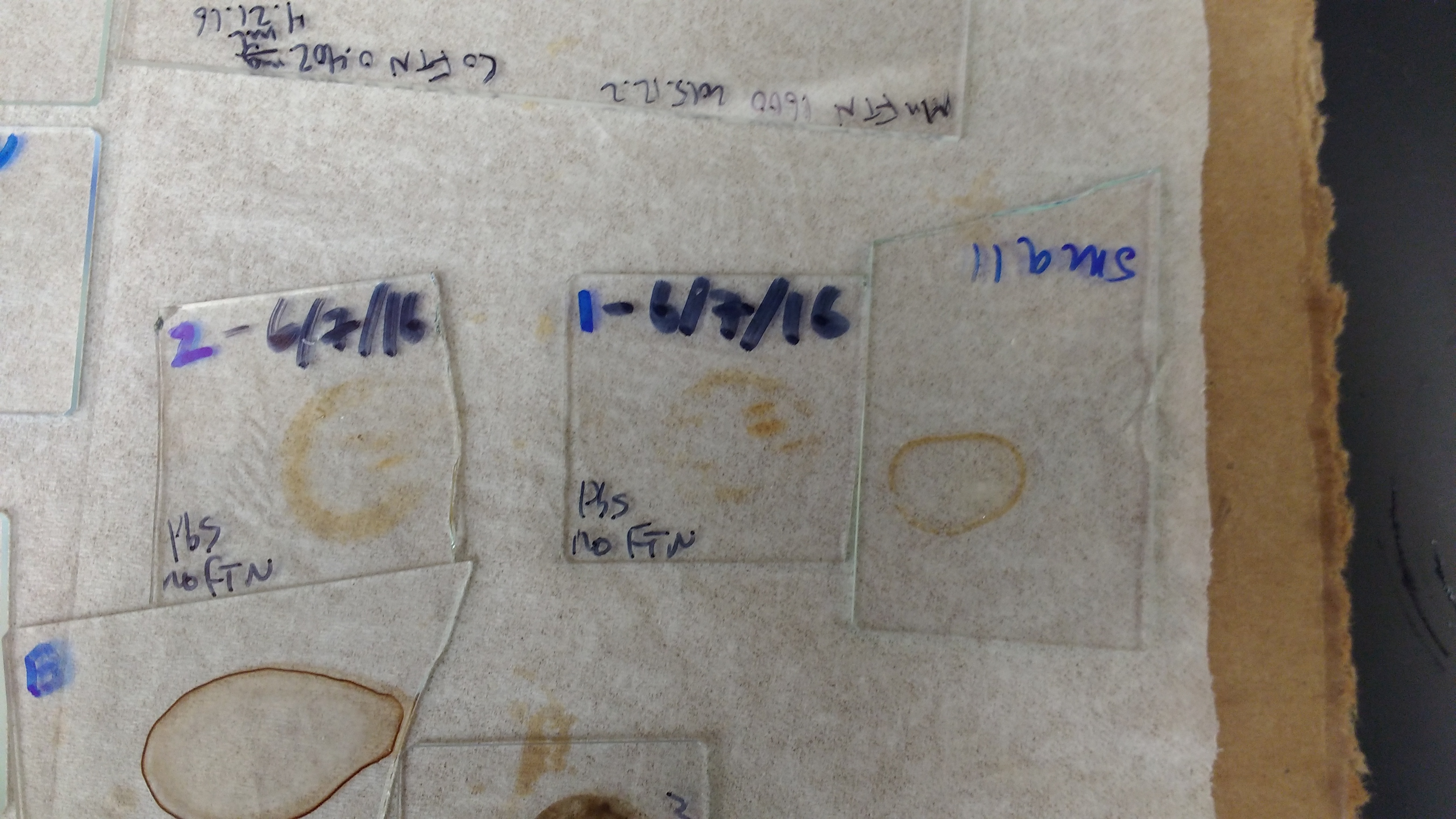 Thioglycerol-capped PbS
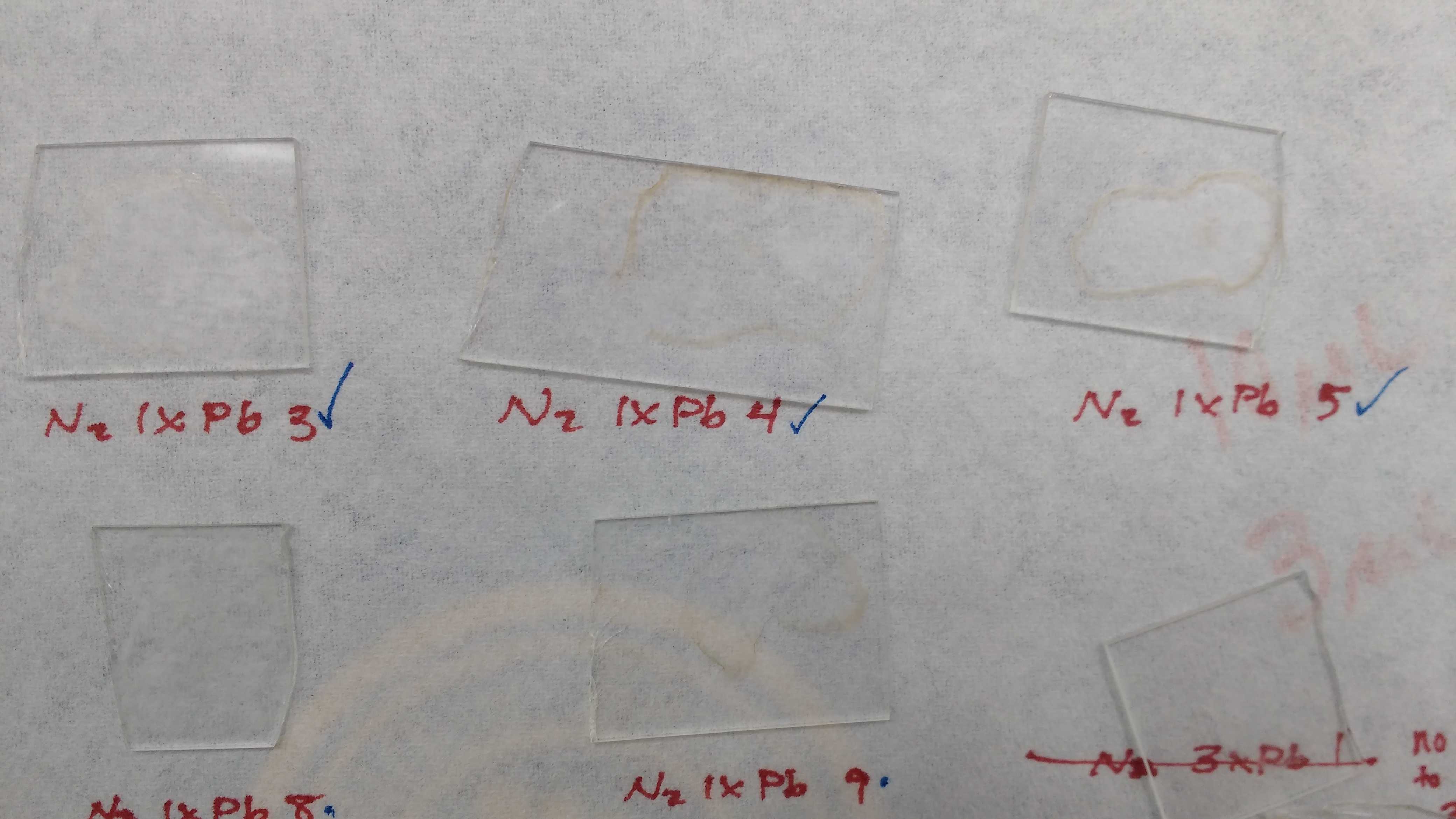 Ferritin-enclosed PbS
[Speaker Notes: Explain what a capping agent is again
Explain what these samples were exposed to: 400nm laser, 100mW, unfocused
Explain what area the laser hit
Maybe don’t include this slide]